Sistema de Freios de Trens
Participantes: Gabriel Rodrigues Camargo
	Lucas Nigro Matheo 
	Enzo Rozenti Nunes
NUSP: 	10772460
	10772911
	10771604
1
Introdução
Freios pneumáticos que funcionam com ar comprimido e ajudam na frenagem, sendo compostos de vários cilindros responsáveis pela ação mecânica
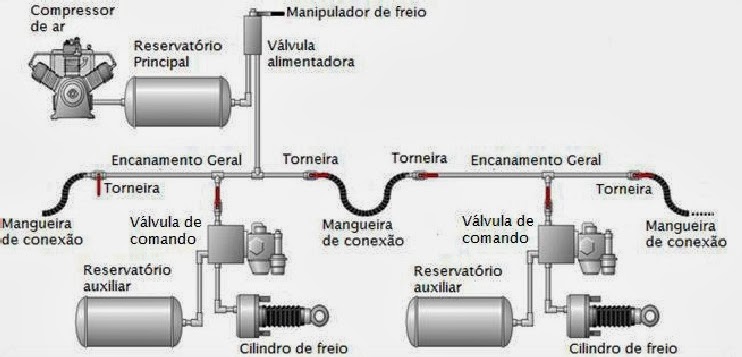 2
Modelo 2 cilindros
Para simplificação considera o ar como gás ideal
Cilindros de volume fixo
Sem perda de carga localizada
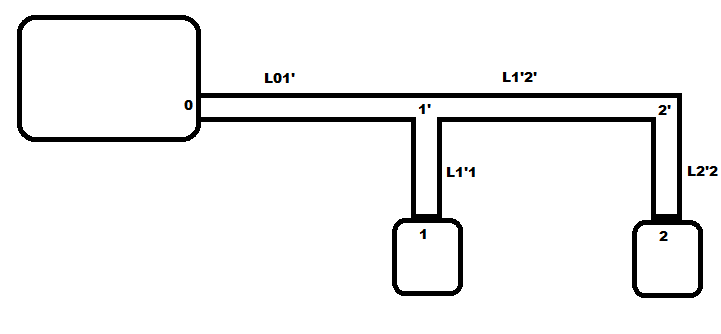 3
Modelo 2 cilindros
4
Modelo 2 cilindros
5
Modelo N cilindros
Analogamente ao sistema anterior
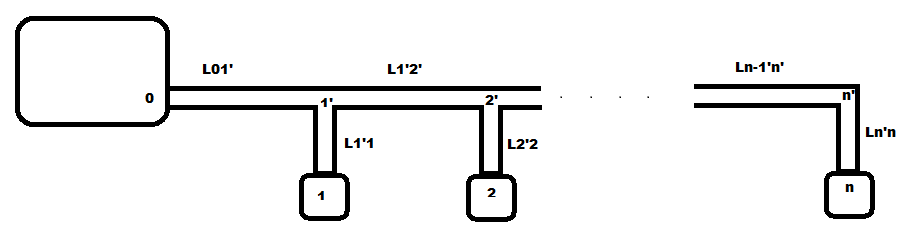 6
Resultados
Simulação para 3 cilindros
Utilização do Scilab  
Variação temporal das pressões nos cilindros
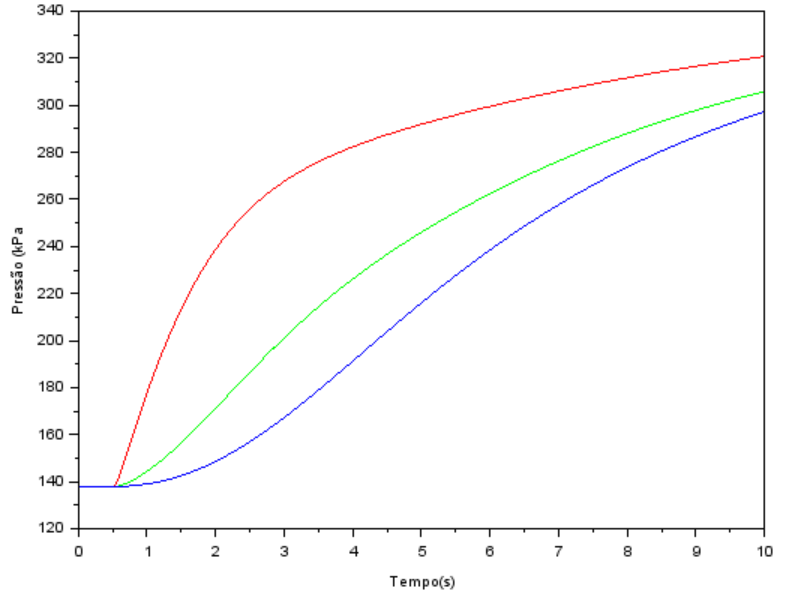 7